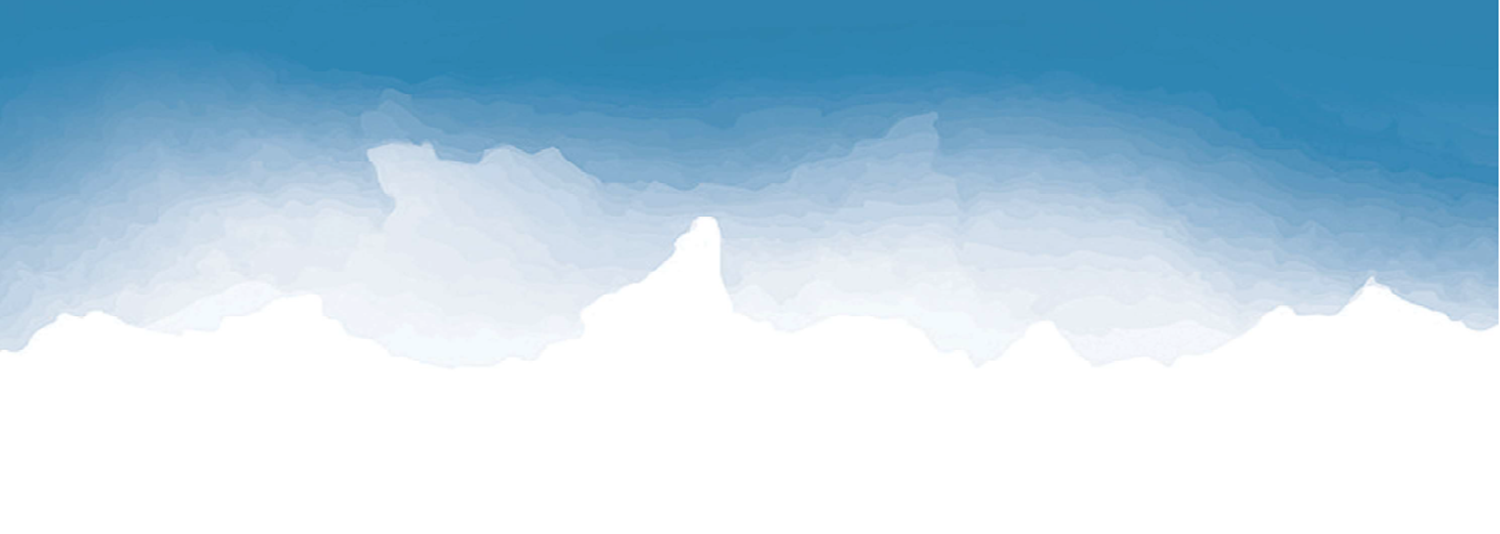 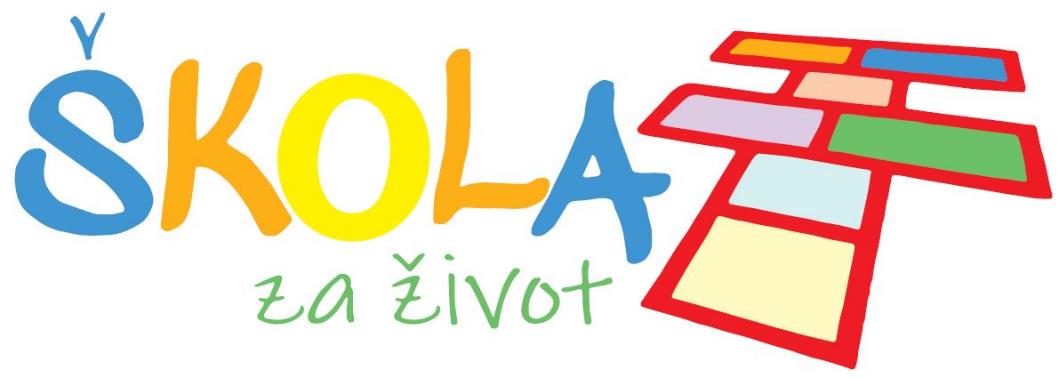 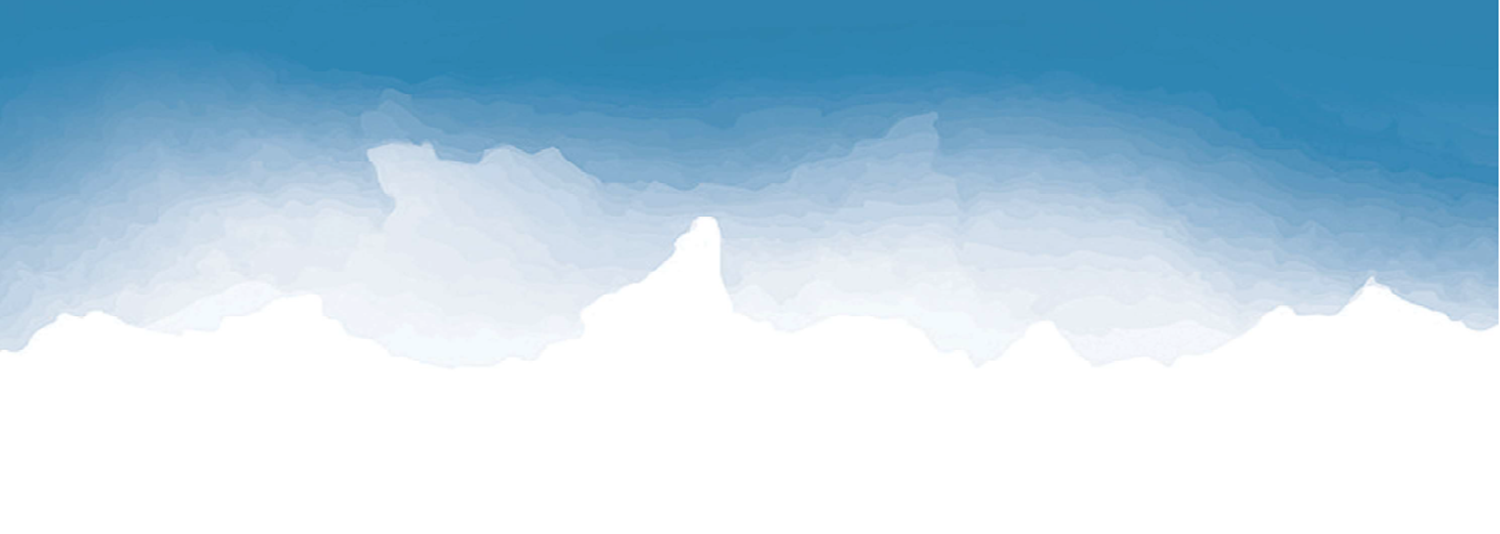 Večer knjige i adaptacije književnoga djela
Jelena Vučković, Ivana Roguljić, Edina Smoljo, 
Ivana Antunović i Nenad Palac
OŠ braće Radića, Bračević
Aktivnosti nastavnog projektnog dana
korištenje jezičnih djelatnosti: čitanja, slušanja, govorenja

Promjena percepcije i realizacije priče iz jednog medija u drugi (i obratno): 
     čitanje           likovno izražavanje           audiovizualna
   (knjiga)                                                     percepcija (film)
Ishod aktivnosti (učenici):
uočavaju važnost čitanja kao temelja medijske pismenosti i kreativnog stvaralaštva
razvijaju interes za čitanje i percepciju pročitanoga
uočavaju različite adaptacije književnoga djela
uočavaju vlastiti stvaralački čin kreativnim izražavanjem
Korelacija i međupredmetne teme
Hrvatski jezik, Likovna kultura, Informatika, Njemački jezik, Vjeronauk

Osobni i socijalni razvoj- socijalne i komunikacijske vještine, suradnja i timski rad
Učiti kako učiti- učenik se koristi različitim strategijama koje su temelj za razvoj ostalih vrsta pismenosti te za kritički i kreativni pristup rješavanju problema
Uporaba IKT-a
Opis aktivnosti
Učenici, nasumično podijeljeni po grupama,  iščitavaju ulomke iz romana Charlie i tvornica čokolade, Roalda Dahla.

likovne radionice: učenici vizualiziraju pročitano i prenose ideje na likovni rad
gledanje filma Charlie i tvornica čokolade u režiji Tima Burtona

sudjelovanje u kvizu na hrvatskom i njemačkom jeziku (rezultati i nagrada pobjednicima)
Korišteni digitalni alati
Kahoot- digitalni alat korišten za izradu kvizova Charlie i tvornica čokolade i Charlie und die schokoladenfabrik
https://create.kahoot.it/share/6f2c4ed0-4830-4f86-b641-fadee650be79

https://create.kahoot.it/share/charlie-und-die-schokoladenfabrik/a052ef12-2f9a-47b2-b8e8-15c51fb8abc9
Fotografije
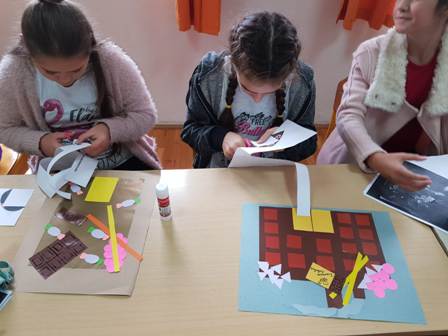 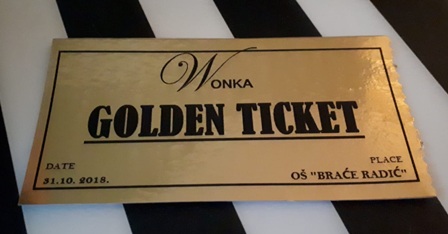 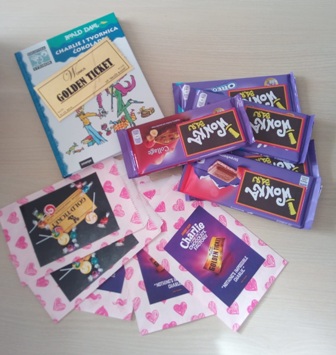 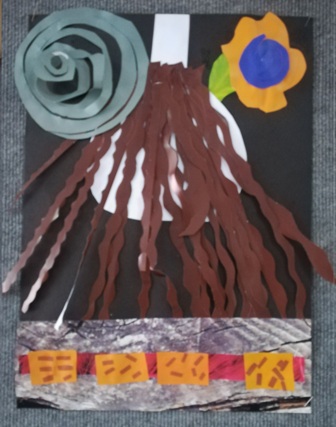 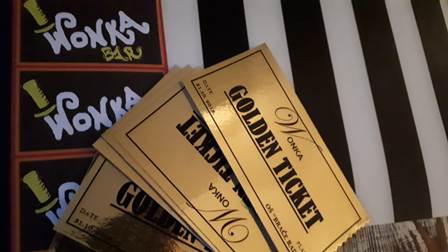 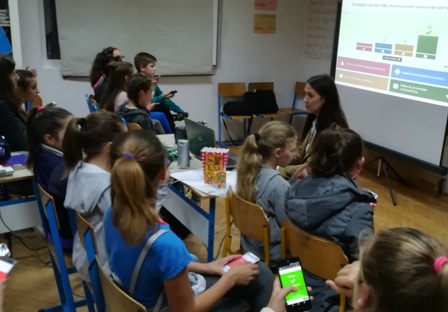 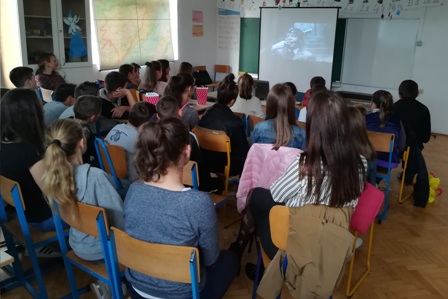 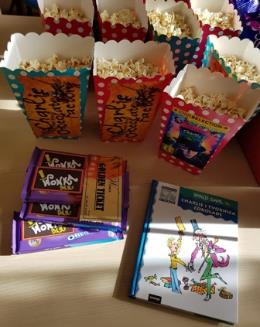 Vrednovanje
Vrednovanje za učenje
stvaranje likovnog rada na temelju razumijevanja pročitanog 
Vrednovanje kao učenje 
usporedba likovnih radova (vršnajčko vrednovanje i samovrednovanje)
Vrednovanje naučenog
rezultati postignuti sudjelovanjem na kvizu
Refleksija na provedenu aktivnost
Preporuke
provesti aktivnost prilikom obrade lektirnog naslova Charlie i tvornica čokolade
Mogućnosti koreacije:
       s Likovnom kulturom- npr. oslikavanje zida učionice prema motivima/ likovima iz romana
       s Vjeronaukom- uočavanje negativnih osobina pojedinih likova
       sa stranim jezikom - čitanje izabranih ulomaka na stranom jeziku kojeg učenik pohađa
       s Informatikom- predstavljanje knjige u nekom digitalnom alatu
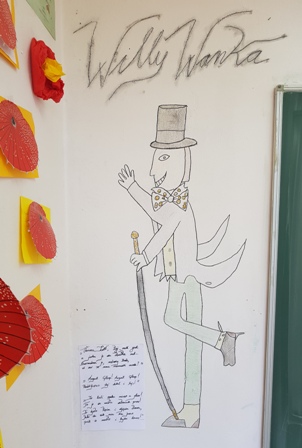 Večer knjige i adaptacije književnoga djela:

http://www.os-brace-radica-bracevic.skole.hr/?news_id=802#mod_news
Aleksandar S. Puškin, Bajka o ribaru i ribici
Autor: Ivana Roguljić
Škola: OŠ braće Radića, Bračević
Ishod aktivnosti
B.5.4.Učenik se stvaralački izražava prema vlastitome interesu potaknut različitim iskustvima i doživljajima književnoga teksta.
oblikuje uratke u kojima dolazi do izražaja kreativnost, originalnost i stvaralačko mišljenje na temelju jezičnih vještina, aktivnoga rječnika i stečenoga znanja
istražuje, eksperimentira i slobodno radi na temi koja mu je bliska
ilustrira priču  prema vlastitoj zamisli
razvija vlastiti potencijal za stvaralaštvo
razvijanje pozitivnog stava prema čitanju
proširivanje vlastitog iskustva čitanja
Opis aktivnosti
Učenik:
čita Bajku o ribaru i ribici
predstavlja pročitani književni tekst prema unaprijed postavljenim zadatcima 
izražava vlastiti doživljaj književnoga djela
ilustrira književni tekst na papirnatim vrećicama u koje stavljaju predmete koji ih podsjećaju na pročitano djelo
predstavlja i obrazlaže uradak razrednom odjelu
Korelacija i međupredmetne teme
Likovna kultura

Osobni i socijalni razvoj
Učiti kako učiti
Uporaba informacijske i komunikacijske tehnologije
Poduzetništvo
Fotografije
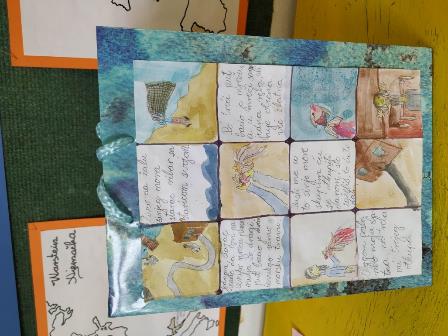 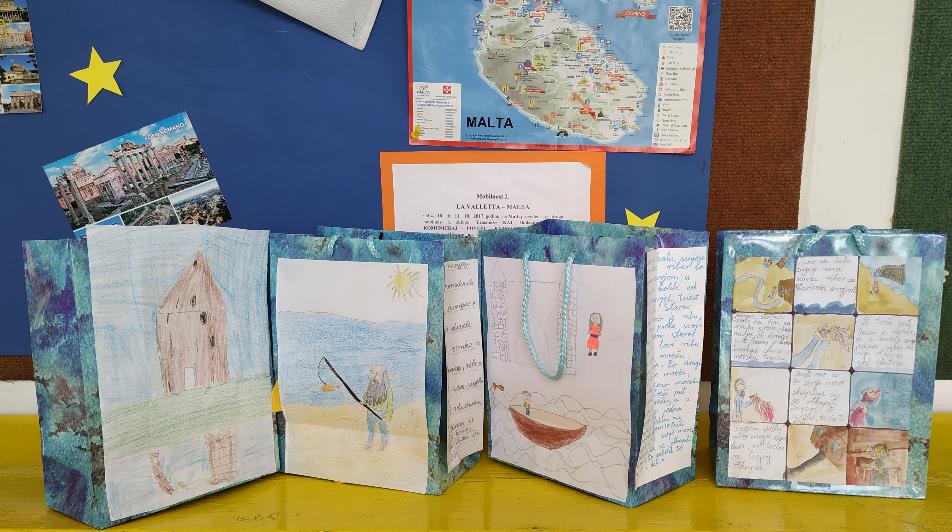 Vrednovanje
Vrednovanje za učenje: pružanje povratne informacije na  temelju opisnika

Vrednovanje kao učenje: vršnjačko vrednovanje s pomoću liste za procjenu

Vrednovanje naučenog: ishod ne podliježe formativnom vrednovanju, ocjena za izniman trud
Refleksija na provedenu aktivnost
Preporuke
aktivnost se može ostvariti i timskim radom u razrednim odjeljenjima s većim brojem učenika
 u suradnji s učiteljem Informatike izraditi strip u nekom digitalnom alatu
 organizirati izložbu radova u kojoj će vrednovanje provesti ostali učenici škole, učitelji i osoblje pa nagraditi rad s najvećim brojem bodova
Nacionalni parkovi Republike Hrvatske
Autor: Dražana Ćudina
Škola: OŠ braće Radića, Bračević
Aktivnost
Ishod aktivnosti:  
Uče koristiti različite IK alate
Razvijaju svijest o važnosti očuvanja prirode
Na zemljovidu RH označavaju položaj zaštićenih područja (nacionalnih parkova) 
Opisuju potrebu očuvanja i unapređenja postojeće biološke raznolikosti

Povezanost s drugim nastavnim predmetima i međupredmetnim temama:
Informatika
Geografija
Hrvatski jezik
Opis aktivnosti
Obrada nastavne jedinice
Odabir online platforme
Upoznavanje učenika s radom platforme
Pronalazak informacija u knjigama i na internetu
Uobličavanje teksta za aplikaciju
Unos informacija u aplikaciju
Korišteni digitalni alati
ZeeMaps-online platforma za označavanje lokacija https://www.zeemaps.com/mymaps
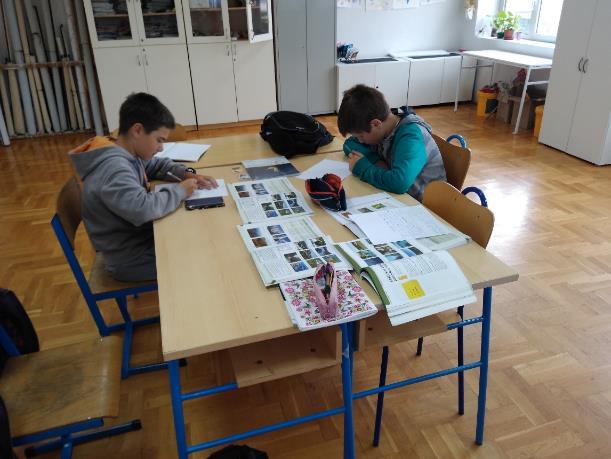 Fotografije
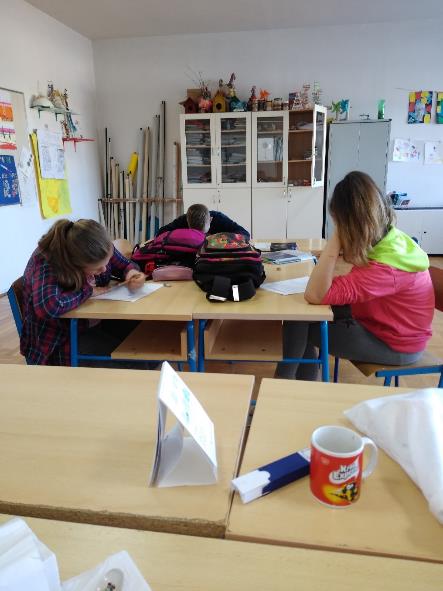 Nekoliko fotografija
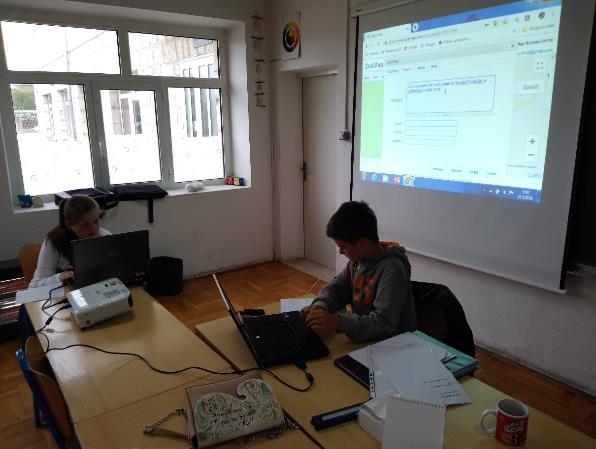 Fotografije
Nekoliko fotografija
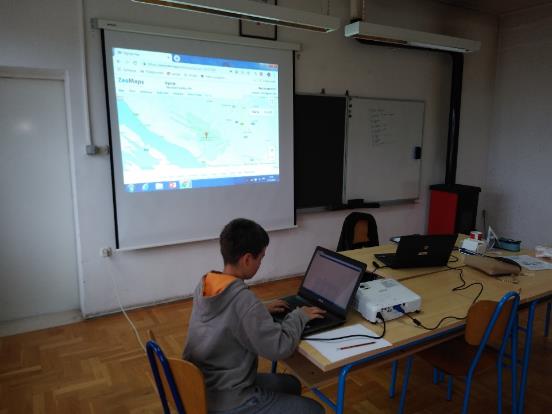 Vrednovanje
Vrste vrednovanja
Za učenje-postavljanje pitanja radi provjere točnosti navoda
Kao učenje-vršnjačko vrednovanje

Metode i tehnike vrednovanja
Vršnjačko vrednovanje
Refleksija na provedenu aktivnost
Preporuke
Ovu aktivnost bi preporučila kolegama jer je  jednostavna i zanimljiva učenicima
Kolegama bi savjetovala neka potraže alternativu ZeeMaps
Međukulturni susret i brojevi na portugalskom jeziku
Autor: Dario Šperkov
Škola: OŠ braće Radića Bračević, PŠ Crivac
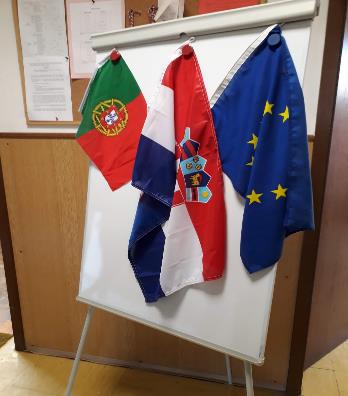 Aktivnost
Ishodi aktivnosti – Učenik :  
razvija svijest o važnosti učenja stranoga jezika.
poboljšava vještinu učenja stranoga jezika.
prihvaća kulturne i jezične raznolikosti.

Povezanost s drugim nastavnim predmetima i međupredmetnim temama:
TZK, Hrvatski jezik, Matematika, Priroda i društvo
Osobni i socijalni razvoj – socijalne i komunikacijske vještine 
Učiti kako učiti – učenik prepoznaje vrijednosti učenja
Korišteni digitalni alati u pripremi za susret
LingoHut – Web stranica za učenje stranih jezika
https://www.lingohut.com/hr/v40441/lekcije-portugalskog-brojevi-0-do-10
OPIS AKTIVNOSTI
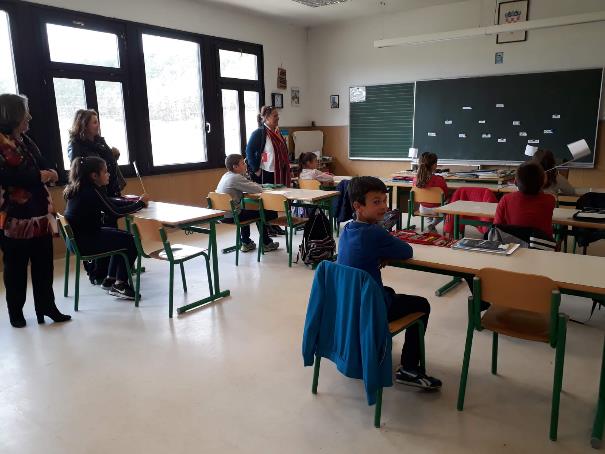 Učenici samostalno izgovaraju brojeve od 0 do 10 na portugalskom jeziku.
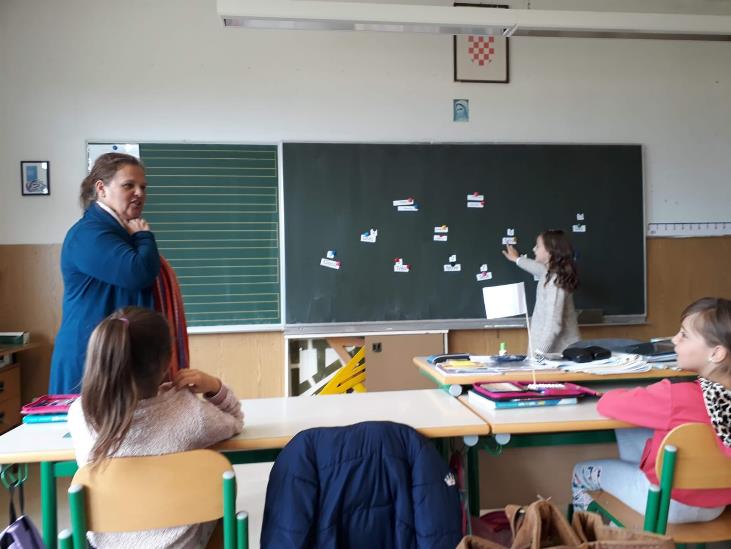 Učenici slušaju izgovor riječi i 
brojeva na portugalskom jeziku 
nekoliko puta.
Učenici pokazuju odgovarajuću karticu s napisanim brojem i pridružuju izgovorenoj riječi napisanoj na ploči, najprije s učiteljem a zatim i s učiteljicom iz Portugala.
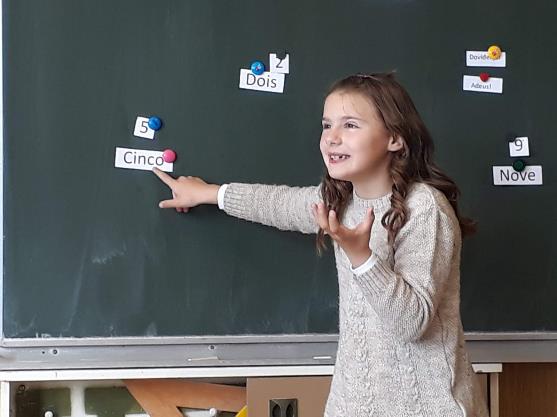 Učenica pokazuje karticu s brojevnom riječju na portugalskom, a učiteljica iz Portugala broj izgovara na hrvatskom jeziku.
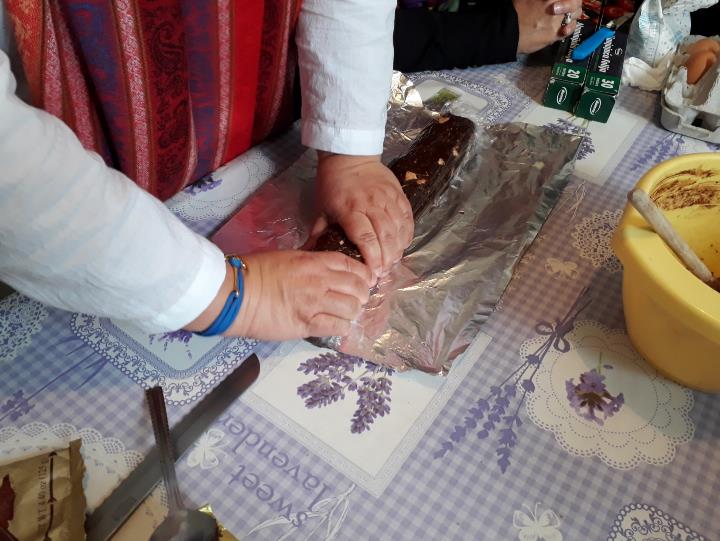 Poslastica za kraj - 
okus portugalske kulture
Vrednovanje
Vrste vrednovanja
Vrednovanje za učenje 
Vrednovanje kao učenje

Metode i tehnike vrednovanja
Razumijevanje slušanjem i govorenje – neposredno promatranje interakcije.
Izrada plakata s učiteljicom engleskog i njemačkog jezika Alenkom Miljević.
Refleksija na provedenu aktivnost
Preporuke
Uključivati se u projekte na razini škole, suradnja među kolegama, otvoriti vrata učionice, naučiti i pokazati znanje.
VREDNOVANJE KAO UČENJE O UČENICIMA
Alenka Miljević
OŠ BRAĆE RADIĆA - BRAČEVIĆ
Erasmus+: zadatak podučavanja i kolegijalno promatranje rada
Suradnja nastala tijekom našeg projekta KA 1 KOMUNICIRAJ - POVEŽI RAZVIJAJ 

Posjet kolegica iz Portugala
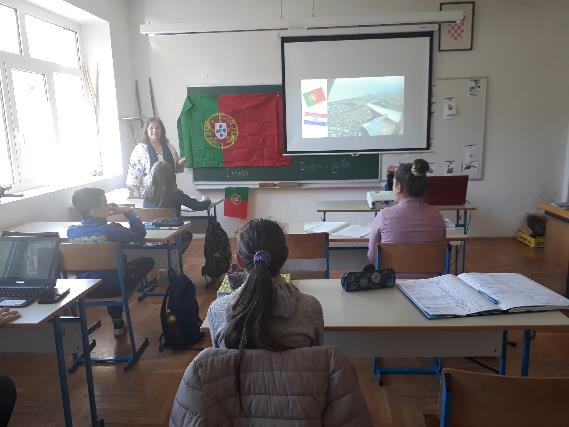 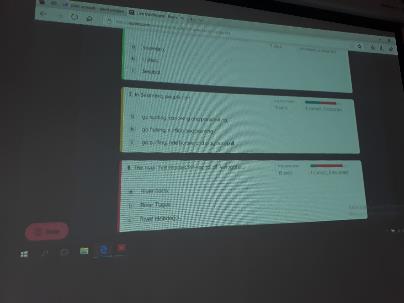 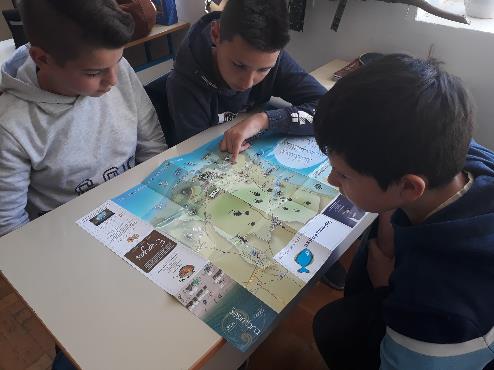 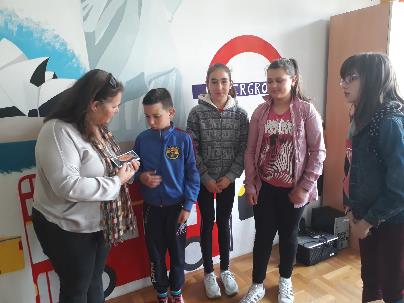 Aktivnost - međukulturni susret
Ishod aktivnosti:
učenik kreira plakat u grupnom radu
učenik prezentira što je naučio o Portugalu
učenik provodi samovrednovanje i vršnjačko vrednovanje 
Povezanost s drugim nastavnim predmetima i međupredmetnim temama:
LK, HJ, PiD
Građanski odgoj i obrazovanje, Učiti kako učiti
Opis aktivnosti
Učenici individualno zapisuju informacije kojih se sjećaju nakon posjeta kolegica iz Portugala
učenike se grupira - raznolika dob učenika (2., 3. i 4. razred) 
učenici se u grupi osvrću na ono što su individualno napravili
učenici zajednički odlučuju o izgledu plakata - svatko od učenika treba doprinijeti s nekim od detalja koje su osmislili u samostalnom radu
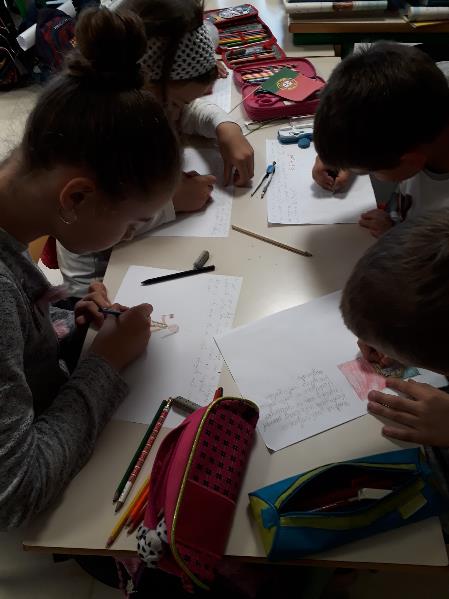 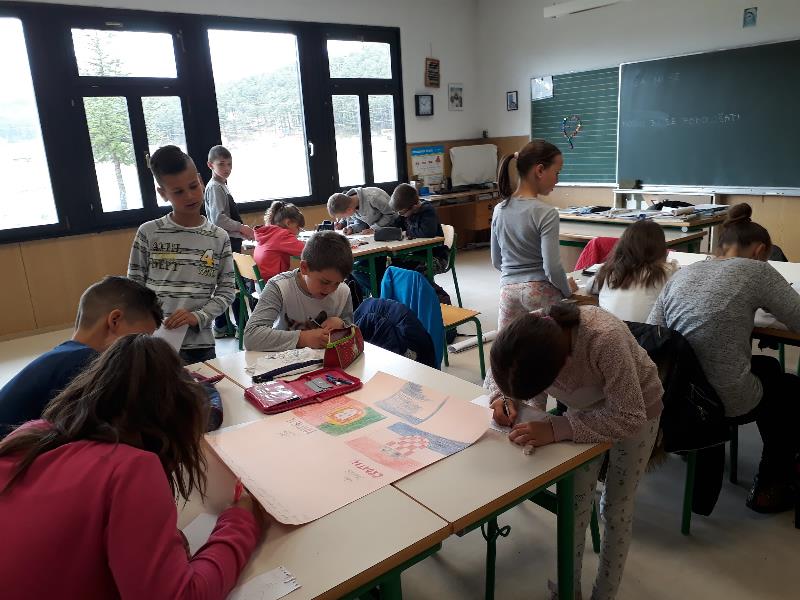 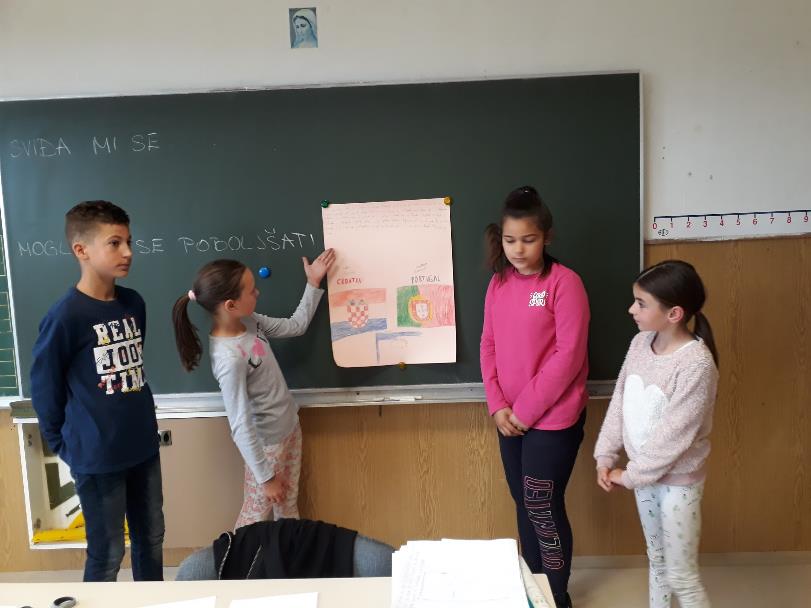 Korišteni digitalni alati
za provedbu ove aktivnosti nisu bili potrebni digitalni alati
Vrednovanje kao učenje o učenicima
Samovrednovanje i međuvršnjačko vrednovanje 

Metode i tehnike vrednovanja - osvrt: 
Sviđa mi se...
Moglo bi se poboljšati...
Samovrednovanje
Sviđa mi se što smo od svakog nešto izrezali i tako su svi bili uključeni.
Svidjelo mi se dok smo radili plakat timski rad.
Sviđaju mi se zastave i rečenice, dok smo izrađivali svi smo sudjelovali.
Mogla bi se poboljšati zastava jer nismo stigli obojati.
Ne sviđa mi se što nismo dovršili.
Moglo bi dok radimo plakat poboljšati da se ne svađamo.
UČENICI VOLE ZAJEDNIČKE AKTIVNOSTI I RAD U SKUPINAMA
Vršnjačko vrednovanje
Sviđa mi se što su napisali brojeve.
Sviđa mi se što su uvrstili i zastavu Hrvatske i Europske unije.
Sviđa mi se što su prikazane i 3 učiteljice koje su nas posjetile.
Mislim da se mogu poboljšati da ne napišu puno riječi jer su učitelji rekli da slika govori više od riječi.
Ne sviđa mi se zato jer nisu obojali sve tete, ali to je jako mala zamjerka.
UČENICI KOJI TEŠKO PRIMAJU KRITIKU IZBJEGAVAJU JU DATI TE NISU OBJEKTIVNI PREMA SVOM UČENJU I (NE)USPJEHU
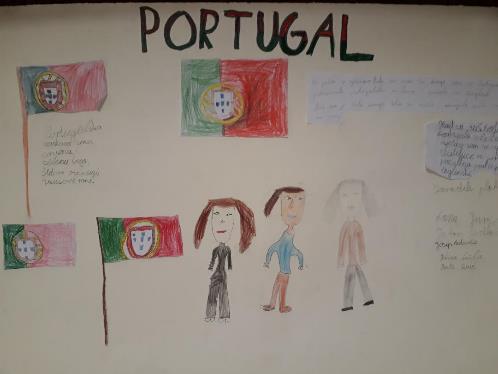 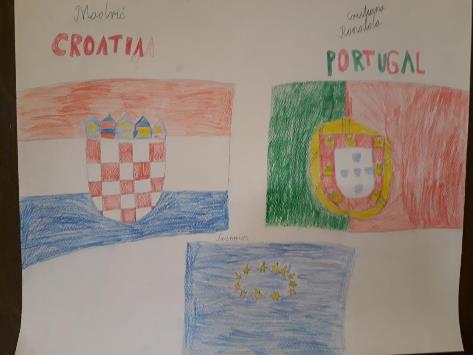 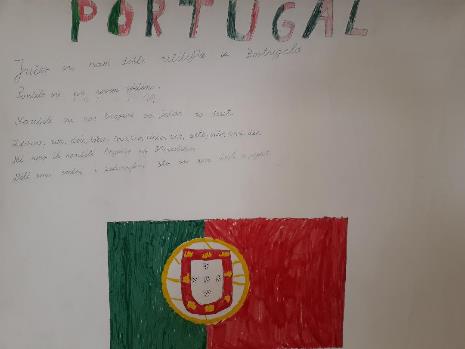 Refleksija na provedenu aktivnost
Preporuke
Vrednovanje kao učenje o učenicima:  
znanje
stavovi
vrijednosti
poticajno okruženje za učenje
Lov na blago
Autor: Katica Tot
Škola: OŠ braće Radića, Bračević
Aktivnost
Ishod aktivnosti:  
Učenici će primijeniti matematička znanja radom u timu.
Učenici će vrednovati svoj doprinos timu.  

Povezanost s drugim nastavnim predmetima i međupredmetnim temama:
Engleski jezik
Hrvatski jezik
Tjelesna i zdravstvena kultura
Osobni i socijalni razvoj
Opis aktivnosti
Aktivnost je planirana u sklopu međunarodnog dana učenja na otvorenom, koji se ove godine obilježio 23.6.
Aktivnost se odvijala u školskom dvorištu.
Uz matematičke zadatke, aktivnost je uključivala zadatak iz pravopisa, zadatke iz engleskog jezika i tjelesne i zdravstvene kulture.
Učenici su na početku aktivnosti dobili upute i prvi zadatak.
Aktivnost je zamišljena na način da različiti zadatci vode učenike na različite lokacije unutar školskog dvorišta gdje pronalaze nove zadatke i tako dok ne stignu do konačnog blaga.
Grupa koja najtočnije i najbrže riješi zadane zadatke pobjeđuje.
Korišteni digitalni alati
Za izradu materijala za „Lov na blago” korišten je Microsoft Word.
Poveznica: https://bit.ly/2XxcfGZ
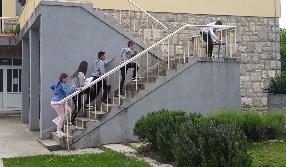 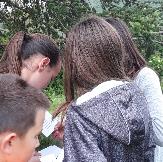 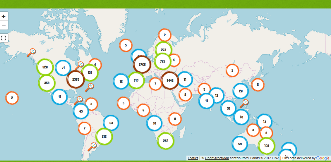 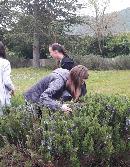 Fotografije
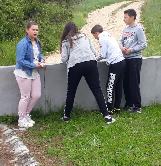 Vrednovanje timskog rada
Refleksija na provedenu aktivnost
Preporuke
Kolegama  bih preporučila da provedu navedenu ili sličnu aktivnost, jer će na taj način povećati interes učenika za matematiku.
Savjetovala bih da dobro razmisle o obliku zadataka i načinu na koji učenici dolaze do lokacija.
Publikacija je izrađena u sklopu projekta „Podrška provedbi Cjelovite kurikularne reforme” koji sufinancira Europska unija iz Europskog socijalnog fonda. Nositelj projekta je Ministarstvo znanosti i obrazovanja. Za sadržaj ove publikacije odgovorno je isključivo Ministarstvo znanosti i obrazovanja, publikacija ni na koji način ne odražava mišljenje Europske unije.
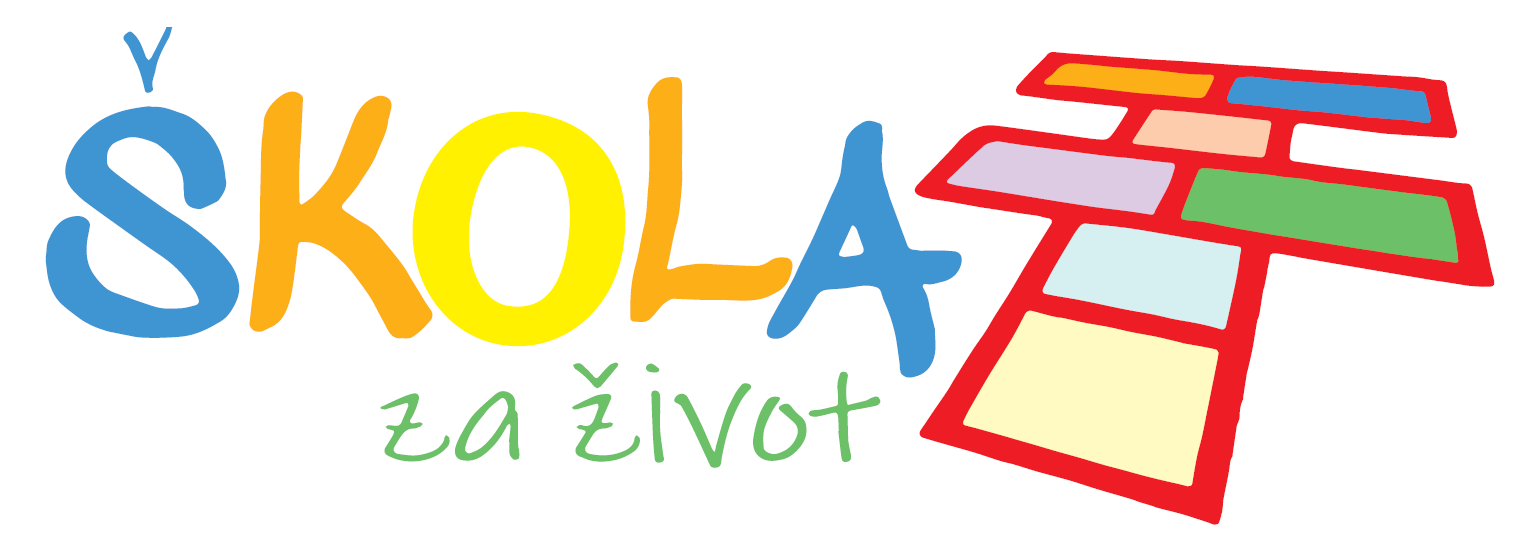 skolazazivot.hr
[Speaker Notes: Obavezni zadnji slajd, stoji otvoren na kraju prezentacije, za vrijeme pitanja.
Na njemu ništa ne mijenjate.]